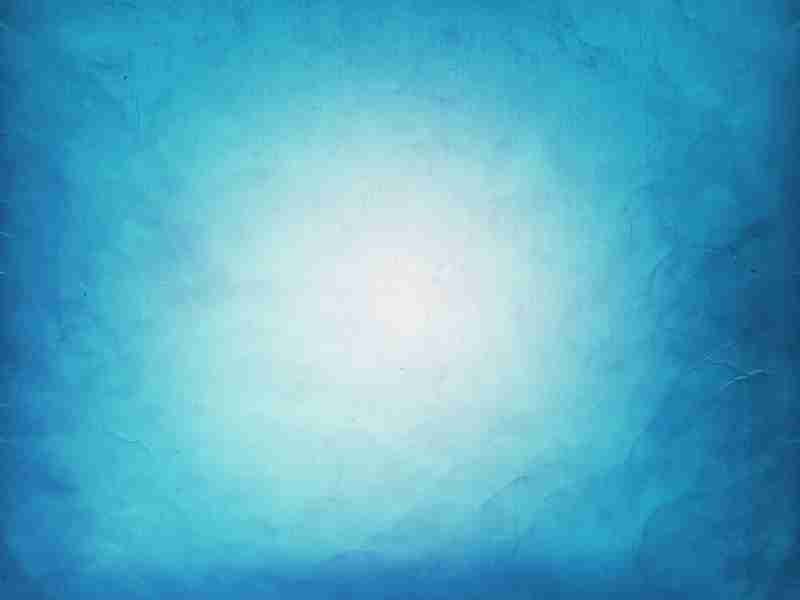 The Whole Armor of God
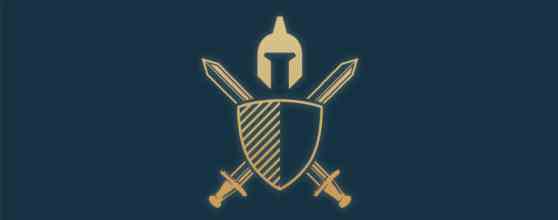 Ephesians 6:10-17
Be Strong in the Lord..
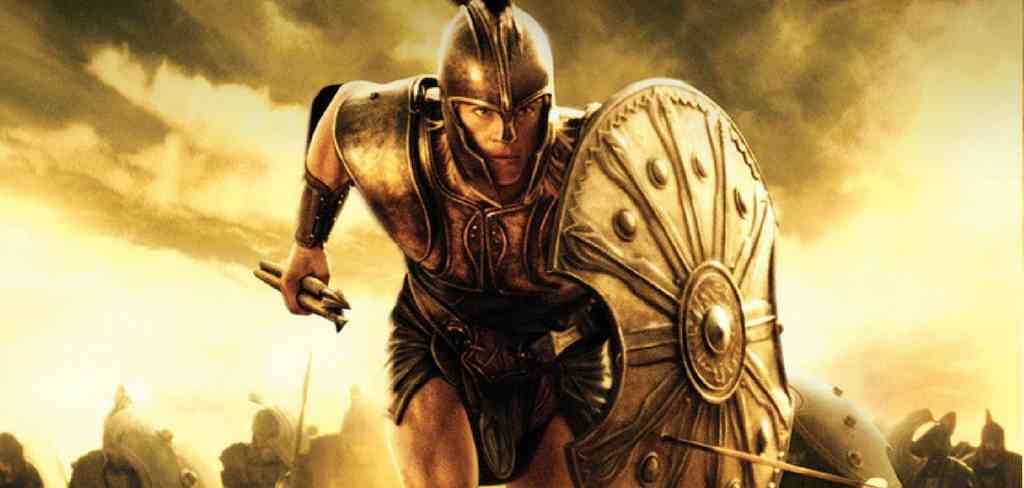 Eph 6:10 “Finally, my brethren..”
1:18-19 exceeding greatness of His power that works in us..
3:16-20 strengthened with might through His Spirit in the inner man.. power that works in us
Put on the Whole Armor of God
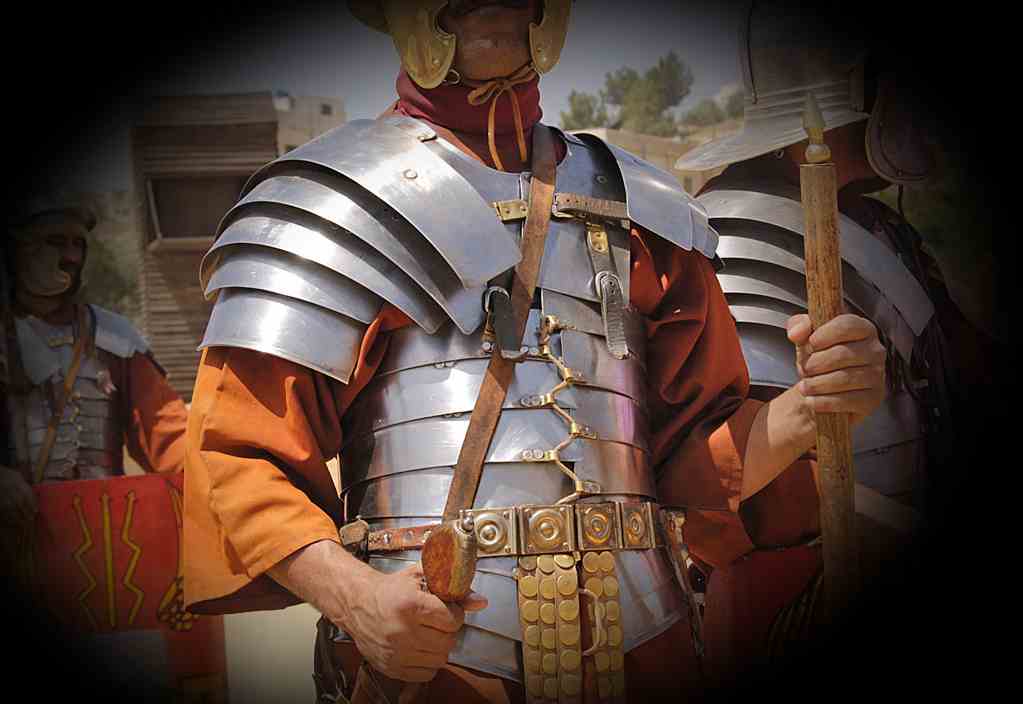 6:11-13 Put on the whole armor of God.. 
To stand against the wiles of the devil. 
To wrestle spiritual powers of darkness.
To withstand in the evil day.
Belt of Truth..
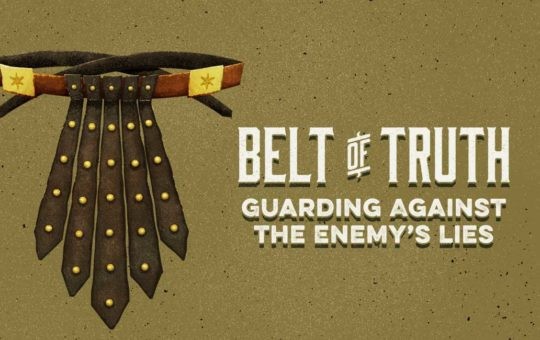 John 8:32 And you shall know the truth, and the truth shall make you free.”
1 Peter 1:22-23 Since you have purified your souls in obeying the truth through the Spirit..
Breastplate of Righteousness..
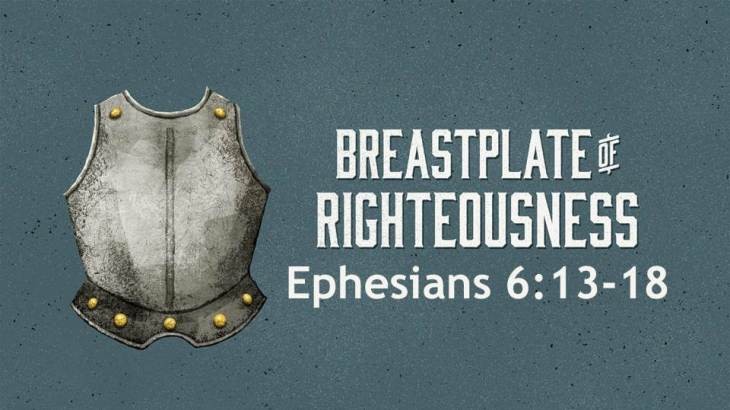 1 Thess 5:8 But let us who are of the day be sober, putting on the breastplate of faith and love..
Titus 2:11-12 teaching us that, denying ungod-liness and worldly lusts, we should live soberly, righteously, and godly in the present age..
Shoes of the Gospel of Peace
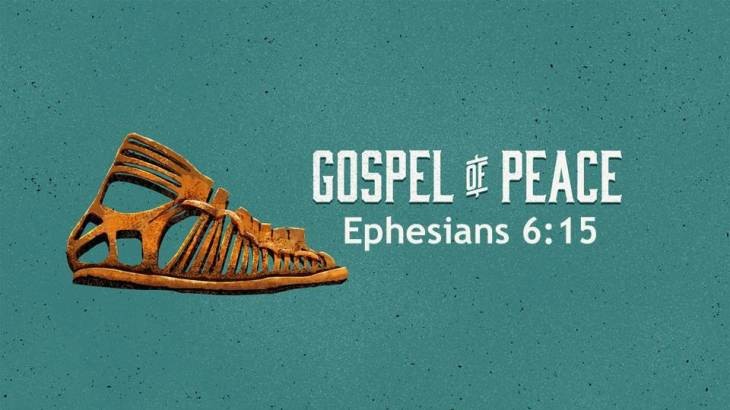 John 14:27 Peace I leave with you, My peace I give to you; not as the world gives do I give to you. 
Rom 5:1-2 having been justified by faith, we have peace with God through our Lord Jesus Christ..
The Shield of Faith
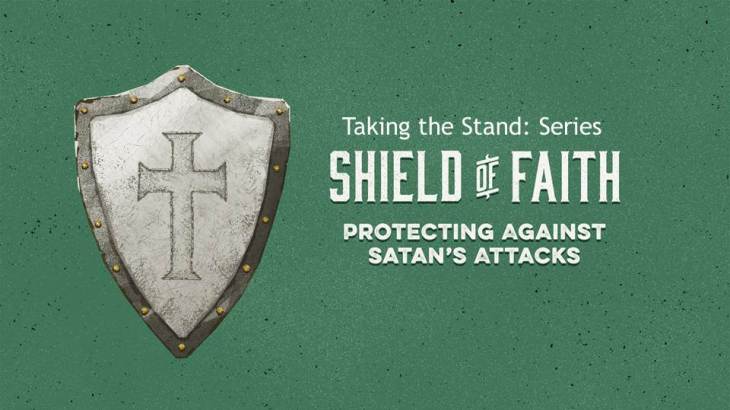 Rom 10:17 faith comes by hearing, and hearing by the word of God.
Heb 11:1 Now faith is the substance of things hoped for, the evidence of things not seen.
Helmet of Salvation..
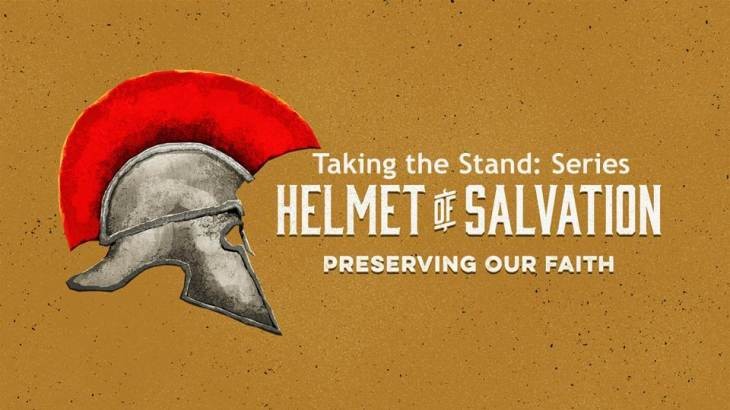 1 Thess 5:8 But let us who are of the day be sober, putting on .. as a helmet the hope of salvation. 
1 John 5:11-12 And this is the testimony: that God has given us eternal life, and this life is in His Son.
Sword of the Spirit..
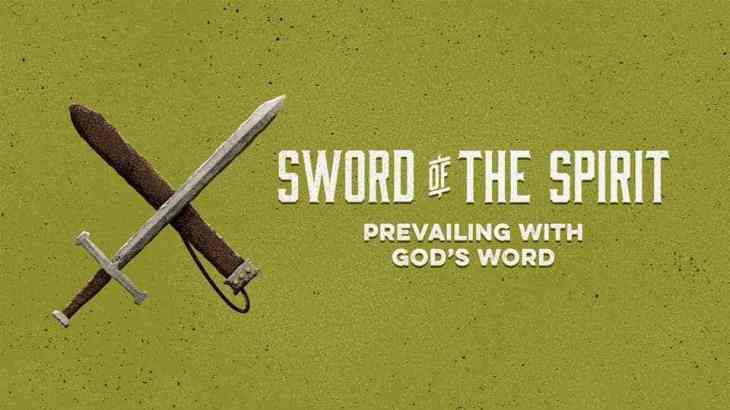 Matt 4:4-10 It is written.. man shall not live by bread alone but every word from mouth of God..
Heb 4:12 the word of God is living and active and sharper than any two edged sword..
Having done all.. To Stand
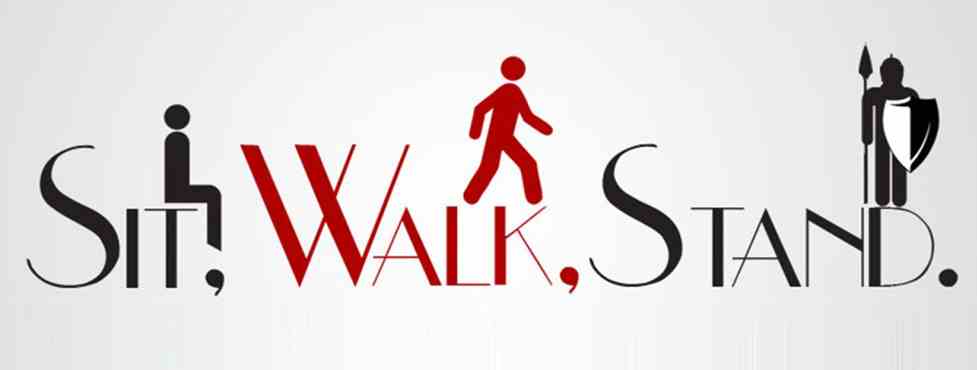 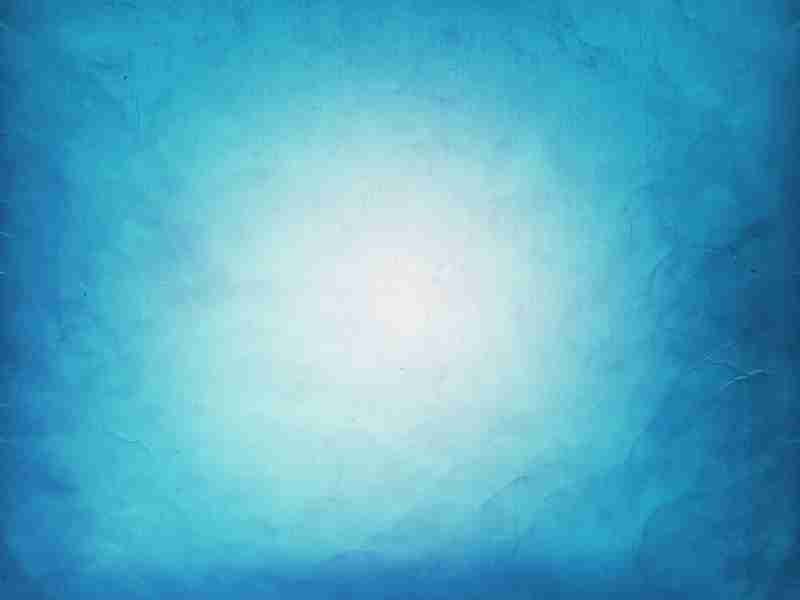 The Whole Armor of God
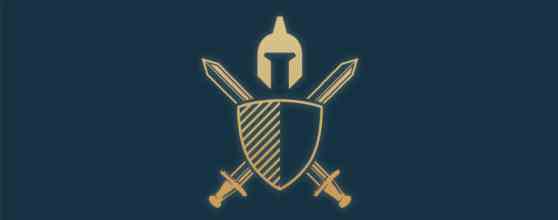 Ephesians 6:10-17